The basics of mathematical modeling (Not every computational science project requires a supercomputer)
Population dynamics
More over…
The flour beetle Tribolium pictured here has been studied in a laboratory in which the biologists experimentally adjusted the adult mortality rate (number dying per unit time). For some values of the mortality rate, an equilibrium population resulted. In other words, the total number of beetles did not change even though beetles were continually being born and dying. Yet, when the mortality rate was increased beyond some value, the population was found to undergo periodic oscillations in time. Under some conditions, the variation in population level became chaotic, that is, with no discernable regularity or repeating pattern. Why do we get such different-looking patters of population dynamics? What general mathematical model could produce both sets of patterns?
Example from R. Landau’s course, U. Oregon.
The basic model:
Population increase DP = birth – death.
The basic model:
Population increase DP = birth – death. 
Birth  = b*(current population) = bP. where b = birth rate.
Do we need to make the model more complex?
Check the outcomes. Do they make sense?
For convenience, convert difference equationto differential (we assume it is OK to do so).
So, DP -> dP, and, introducing the time interval dt (instead of unit time), we getdP = bPdt, or dP/dt = bP
The basic model:
Population increase DP = birth – death. 
Birth  = b*(current population) = bP. where b = birth rate. 
Death = ?
The basic model:
Population increase DP = birth – death. 
Birth  = b*(current population) = bP. where b = birth rate. 
Death = ? 
Death = d*(current population) ?
The basic model:
Population increase DP = birth – death. 
Birth  = b*(current population) = bP. where b = birth rate. 
Death = ? 
Death = d*(current population) ? 
Death = -d*(current population) 2 = dP2
DP = b*P(1 –(d/b)*P).
The discrete model:
DP = b*P(1 –(d/b)*P)
P(t+1) = P(t) + DP
Switch to dimensionless variable p:
P(t+1) =  rp(t)*(1 – p). 
A single parameter model: “r” controls the balance between birth and death.Meaning: r*(1-p) = effective growth rate,becomes zero when population reaches max.
 What is needed to start a calculation?
Start with sanity checks. Basics behavior.
What if p << 1?
Start with sanity checks. Basics behavior.
What if p << 1? 
What if p -> 1?
Start with sanity checks. Basics behavior.
What if p << 1? 
What if p -> 1? 
Steady state? No change, p(t+1) = p(t).
Start with sanity checks. Basics behavior.
What if p << 1? 
What if p -> 1? 
Steady state? No change, p(t+1) = p(t).
p=0, or 1 = r(1-p).
Explore the logistic equation using Mathematica
Origin of oscillations and chaos.
The bifurcation plot
A good model must have generality
US census data.
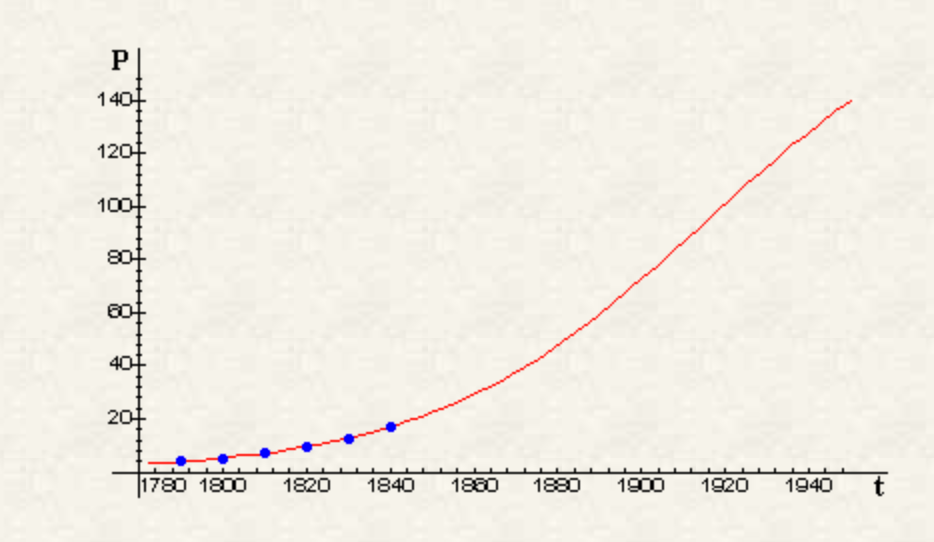 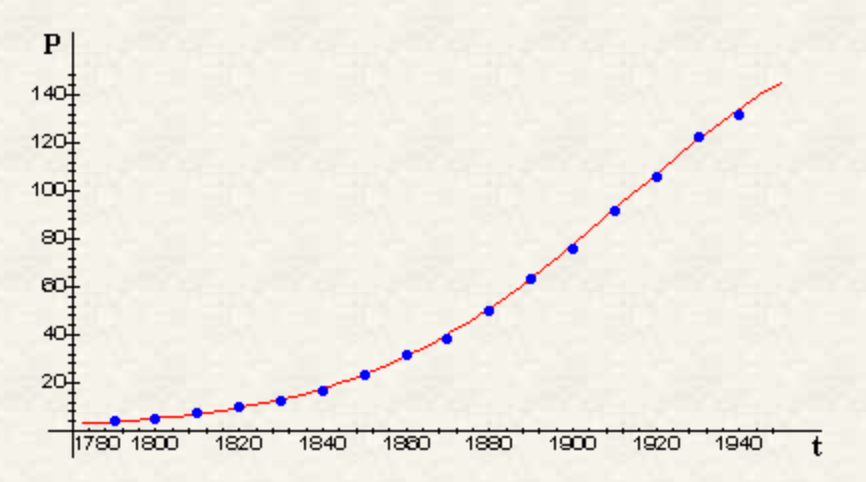 Model predictionmade in 1840
Actual data from 1940
The take home message:
You do not always need a supercomputer to explore mathematical models. 
You don’t need complexity for rich behavior; simple, basics models can still show very rich behavior. 
Simpler models tend to be more general. 
No need to overcomplicate things: simpler solutions are often right (think Geocentric vs. Heliocentric models).